Муниципальное бюджетное дошкольное образовательное учреждение
 «Детский сад № 2 «Искорка»
Московская обл., г. Протвино, ул. Северный проезд, д. 11, тел.8 (4967) 74-65-40
Сайт: www.iskorka.caduk.ruE – maildsiskorka2@yandex.ru
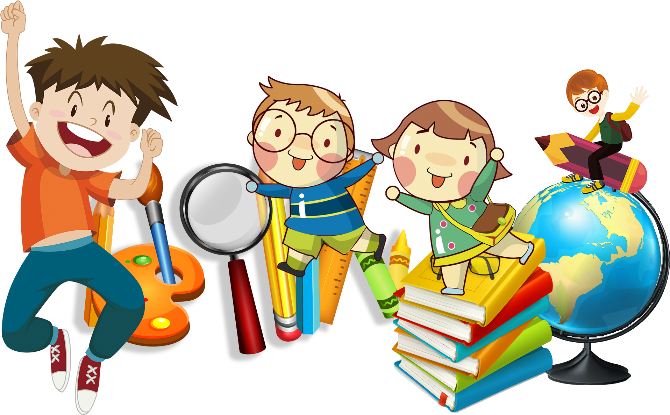 Презентация
«Метод проектов как современная педагогическая технология»
Подготовила воспитатель:
МБДОУ «Детский сад № 2 «Искорка»
Чернова Любовь Николаевна
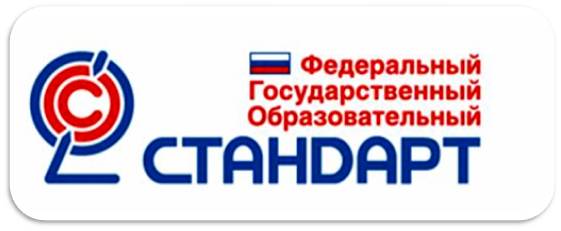 Современный подход к дошкольному образованию в соответствии с положением о ФГОС ДО предусматривает не только формирование знаний, умений и навыков дошкольника и адаптации его к социальной жизни, но и сохранение полноценного детства в соответствии с психофизическими особенностями развивающейся личности, обучение через совместный поиск решений, предоставление ребенку возможности самостоятельно овладеть нормами культуры.
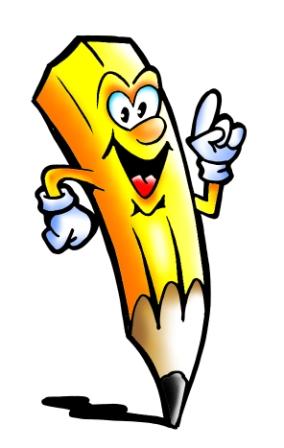 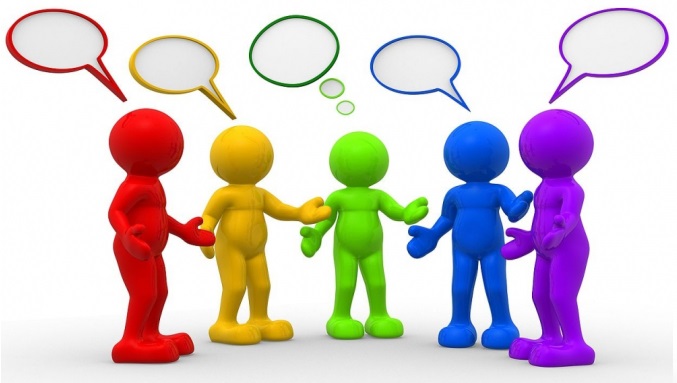 Проектирование – это комплексная деятельность, участники которой автоматически, без специально провозглашаемой дидактической задачи со стороны организаторов, осваивают новые понятия и представления о различных сферах жизни.
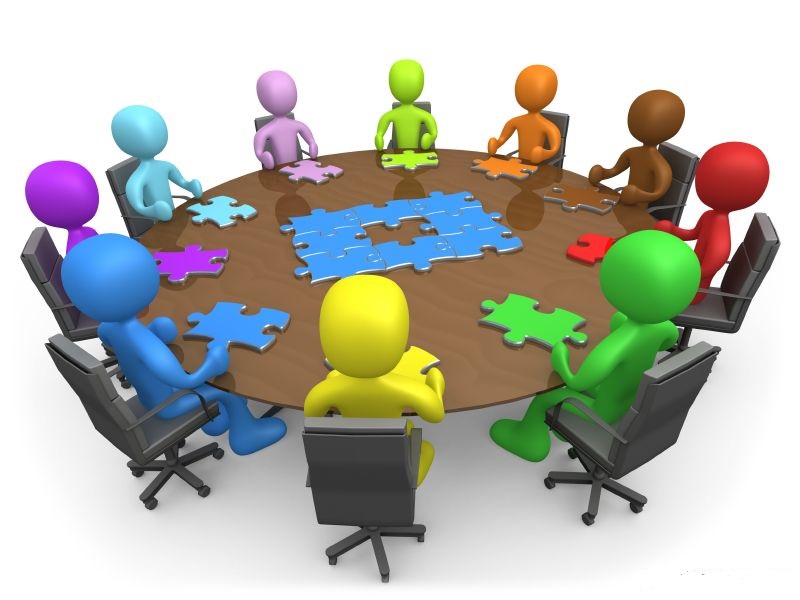 Основной целью проектного метода в ДОУ является развитие свободной творческой личности ребёнка, которое определяется задачами развития и задачами исследовательской деятельности детей.
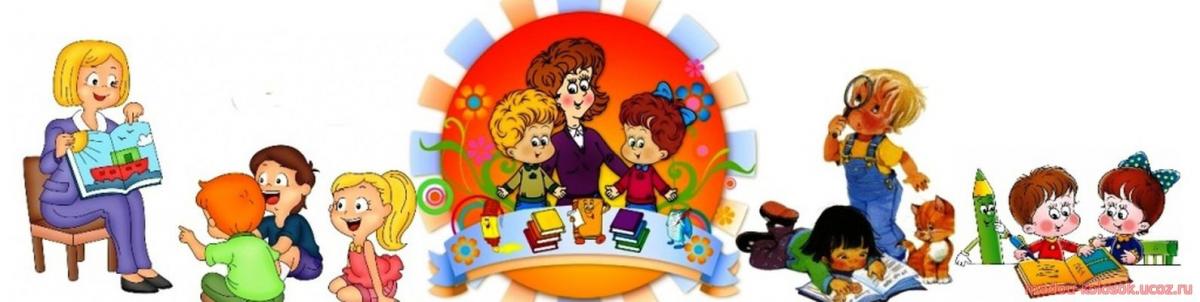 Проект – это «пять П»
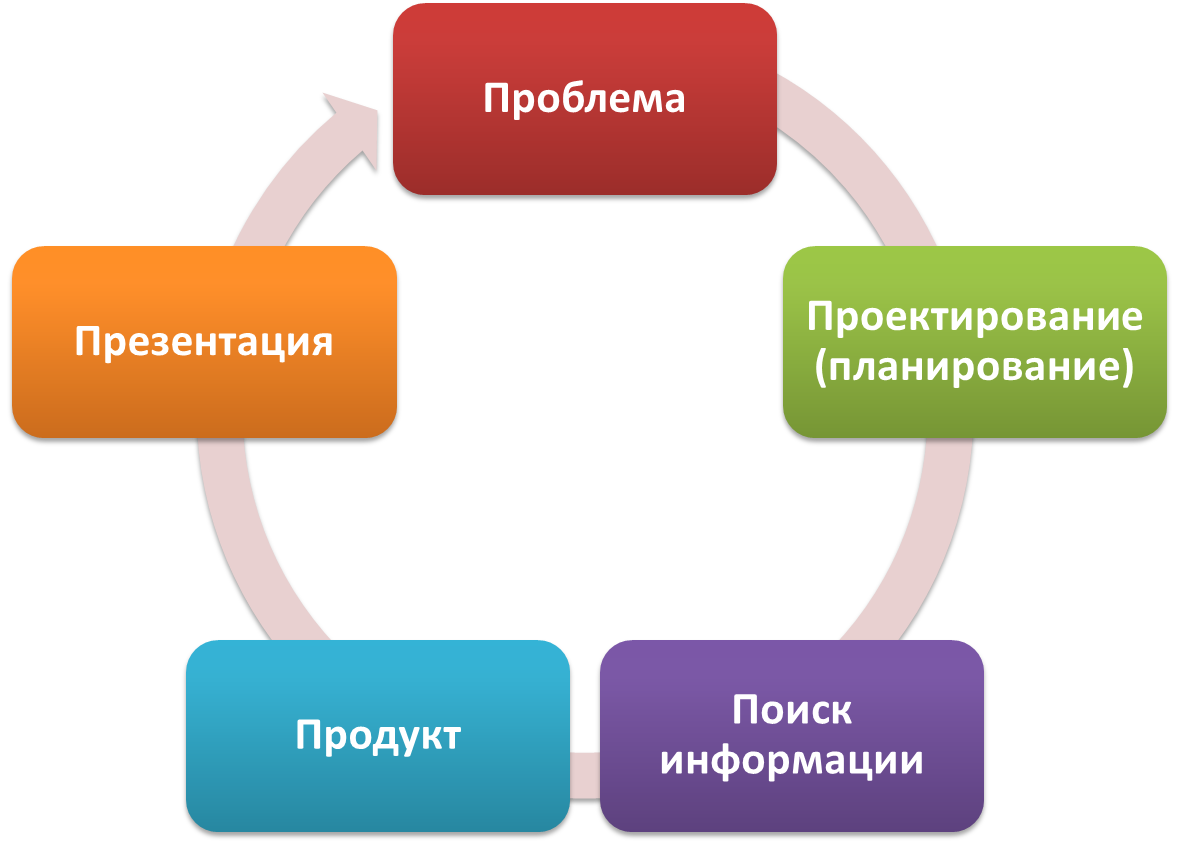 Портфолио проекта – папка ,в которой собраны все рабочие материалы
Общие задачи развития, специфичные для каждого возраста
- обеспечение психологического благополучия и здоровья детей;
- развитие познавательных способностей;
- развитие творческого воображения;
- развитие творческого мышления;
- развитие коммуникативных навыков.
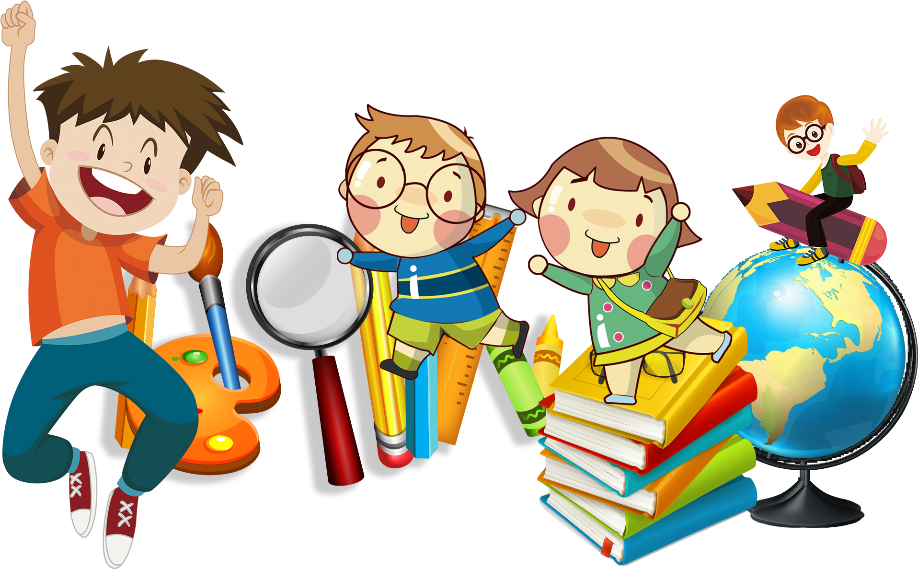 Задачи развития в младшем дошкольном возрасте:
- вхождение детей в проблемную игровую ситуацию (ведущая роль педагога);
- активизация желания искать пути разрешения проблемной ситуации (вместе с педагогом);
- формирование начальных предпосылок поисковой деятельности (практические опыты).
Задачи развития в старшем дошкольном возрасте:
- формирование предпосылок поисковой деятельности, интеллектуальной инициативы;
- развитие умения определять возможные методы решения проблемы с помощью взрослого, а затем и самостоятельно;
- формирование умения применять данные методы, способствующие решению поставленной задачи, с использованием различных вариантов;
- развитие желания пользоваться специальной терминологией, ведение конструктивной беседы в процессе совместной исследовательской деятельности.
Классификация проектов
Индивидуальные
Количество участников
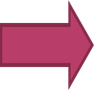 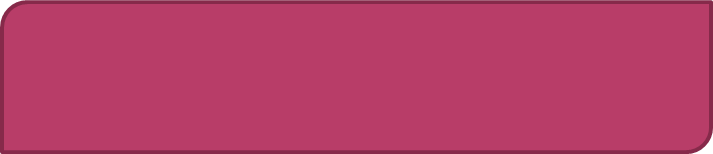 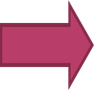 Коллективные
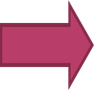 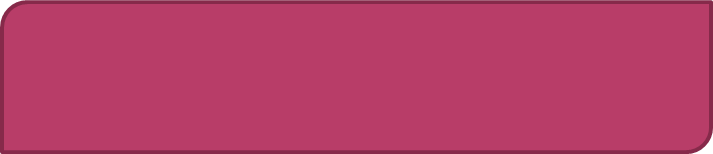 Групповые
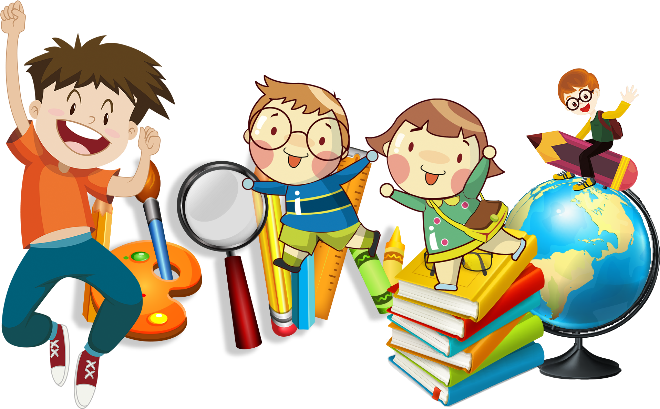 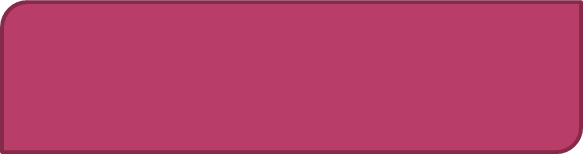 Исследовательскиепредполагают проверку некого предположения ( гипотезы) с использованием метода познания ( наблюдение, эксперимент)  например. «Почему дети болеют?», «Что мы знаем о воде», «  Как растет горох?»
По доминирующему  методу
Информационныенаправлены  на  сбор  и анализ информации  о каком –либо  явлении, объекте , например, «Герои- земляки» , «Космос»
Творческиесвязаны с подготовкой праздников, театрализованных представлений , съемкой видеофильма и др.(чаще всего дошкольники выступают как исполнители заданных взрослым ролей), например, «Концерт для мам", спектакль для малышей ;
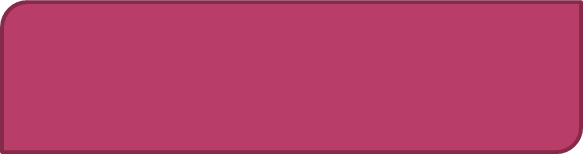 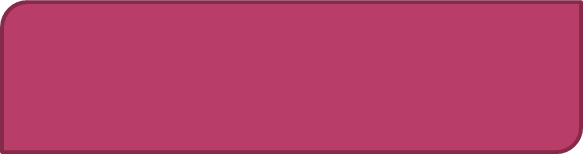 Ролевые,  игровыеучастники принимают на себя определенные роли , обусловленные характером и  содержанием проекта ( литературные герои, выдуманные герои, имитирующие социальные или деловые отношения в определенных игровых или учебных ситуациях.  В основе таких  проектов лежит сюжетно- ролевая игра  и дети активно включаются в них. Охотно выполняют роли. Например, «Моя любимая игрушка», «В гостях у сказки»;
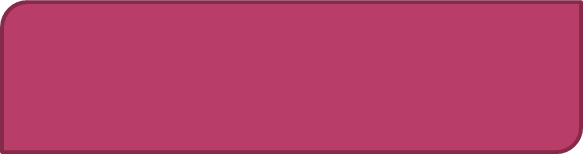 Практические связаны с работой   на достижение значимого результата .Например, благоустройство группы, оформление клумбы и уход за ней.
Краткосрочный(1-2 занятия)
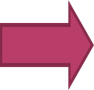 Продолжительностьпроекта
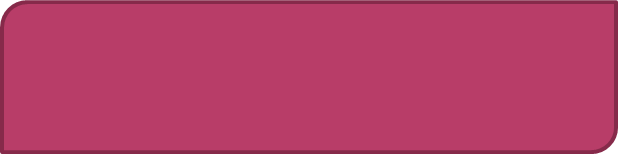 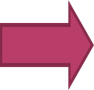 Среднесрочный
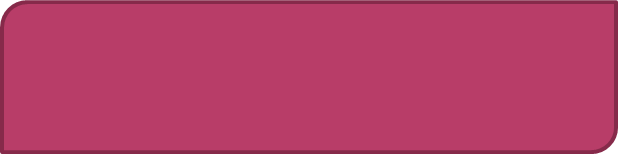 Долгосрочный( в течении года)
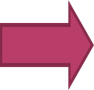 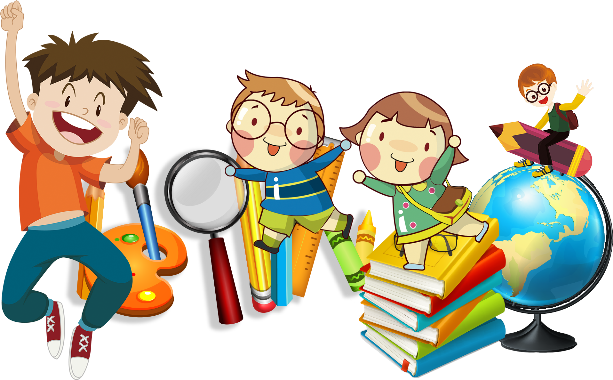 Этапы работы над проектом
Основные этапы любой проектно-исследовательской работы следующие:
1. Определение темы
2. Определение целей
3. Планирование проекта, заключающееся в поиске ответов на вопросы:
- к кому можно обратиться за помощью (родителям, педагогам);
- в каких источниках можно найти информацию;
- какие принадлежности, материалы и оборудование лучше использовать;
- с какими предметами, оборудованием необходимо научиться работать для достижения цели.
4. Выполнение проекта - практическая часть.
5. Подведение итогов.
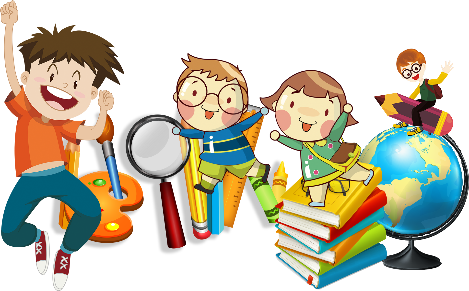 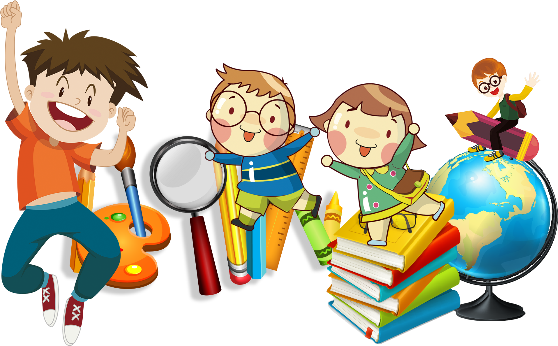 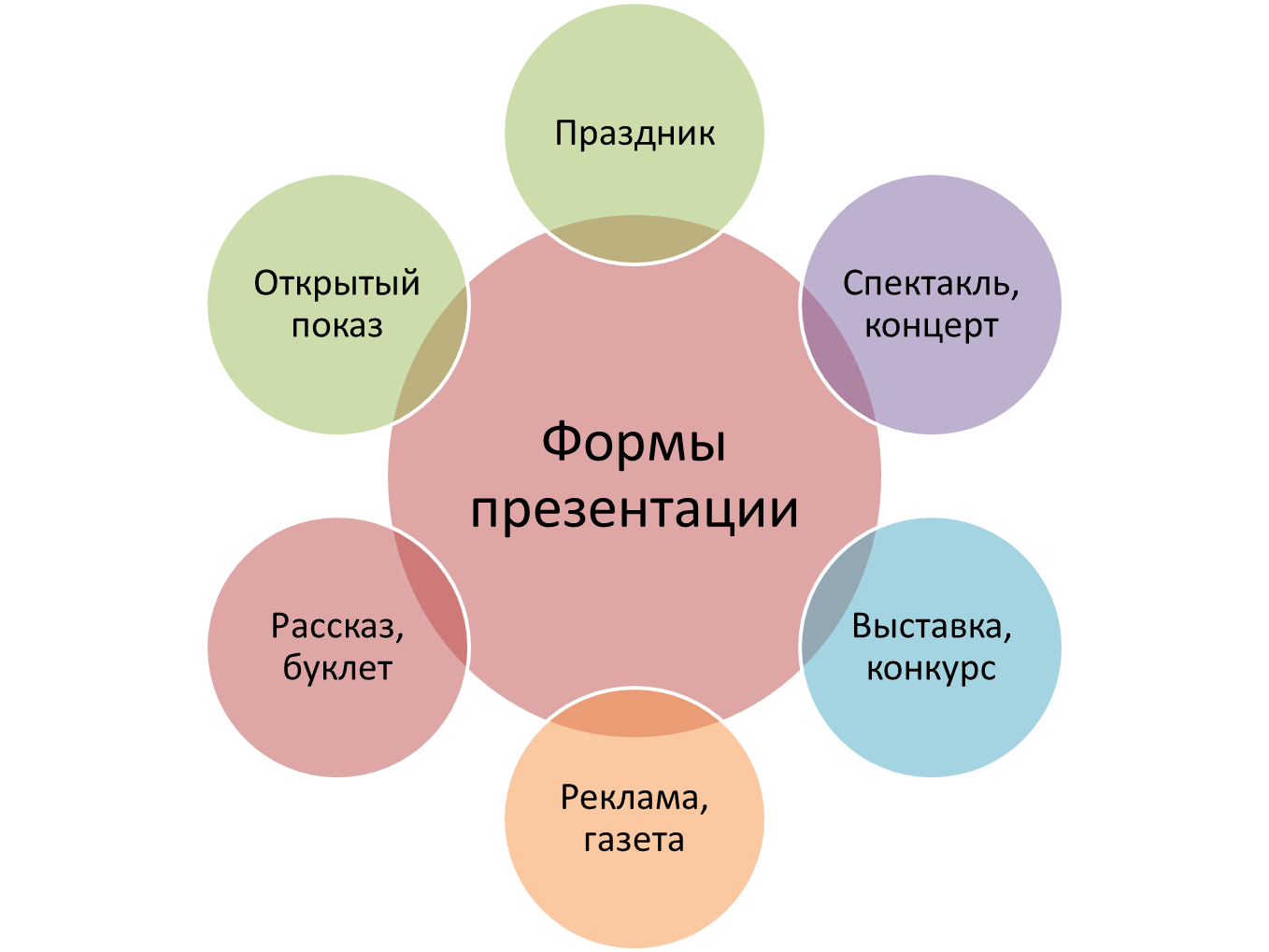 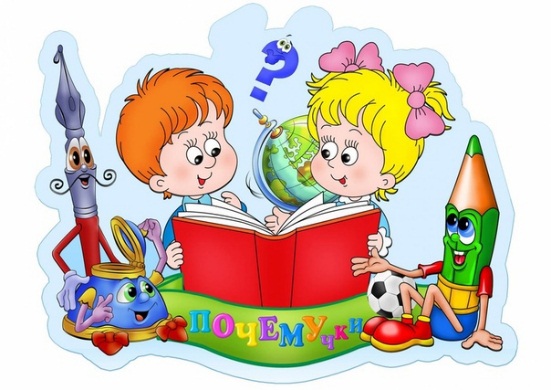 Советы педагогам по работе над проектом.
1. Глубоко изучить тематику проекта.
2. При составлении совместного плана работы с детьми над проектом поддерживать детскую инициативу.
3. Заинтересовать каждого ребенка тематикой проекта, под­держивать его любознательность и устойчивый интерес к про­блеме.
4. Создавать игровую мотивацию, опираясь на интересы де­тей и их эмоциональный отклик.
5. Вводить детей в проблемную ситуацию, доступную для их понимания и с опорой на детский личный опыт.
6. Тактично рассматривать все предложенные детьми вари­анты решения проблемы: ребенок должен иметь право на ошиб­ку и не бояться высказываться.
7. Соблюдать принцип последовательности и регулярности в работе над проектом.
8. В ходе работы над проектом создавать атмосферу сотвор­чества с ребенком, используя индивидуальный подход.
9. Развивать творческое воображение и фантазию детей.
10. Творчески подходить к реализации проекта; ориентиро­вать детей на использование накопленных наблюдений, знаний, впечатлений.
11. Ненавязчиво вовлекать родителей в совместную работу над проектом, создавая радостную атмосферу совместного с ребенком творчества.
Заключительный этап проекта следует тщательно готовить и проводить в виде презентации, шоу, театрализованного действа и т.п.
Таким образом, метод проектов можно рассматривать как особый механизм взаимодействия семьи и ДОУ. Родители могут быть не только источниками информации, реальной помощи и поддержки воспитателю во время работы над проектом, но и стать непосредственными участниками образовательного процесса, испытать чувство сопричастности и удовлетворения от своих успехов и успехов детей.
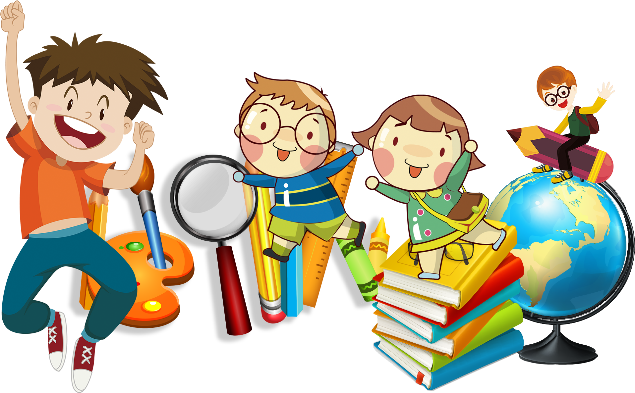 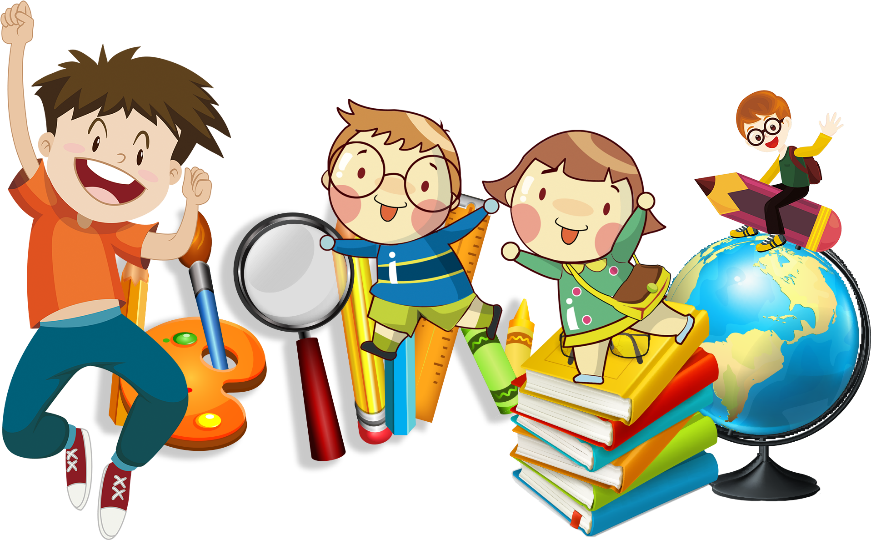 Спасибо за внимание!
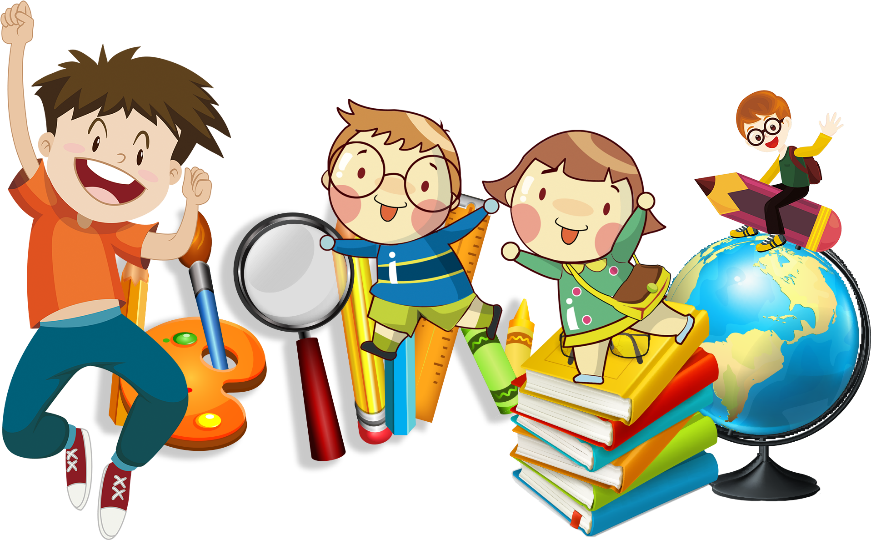